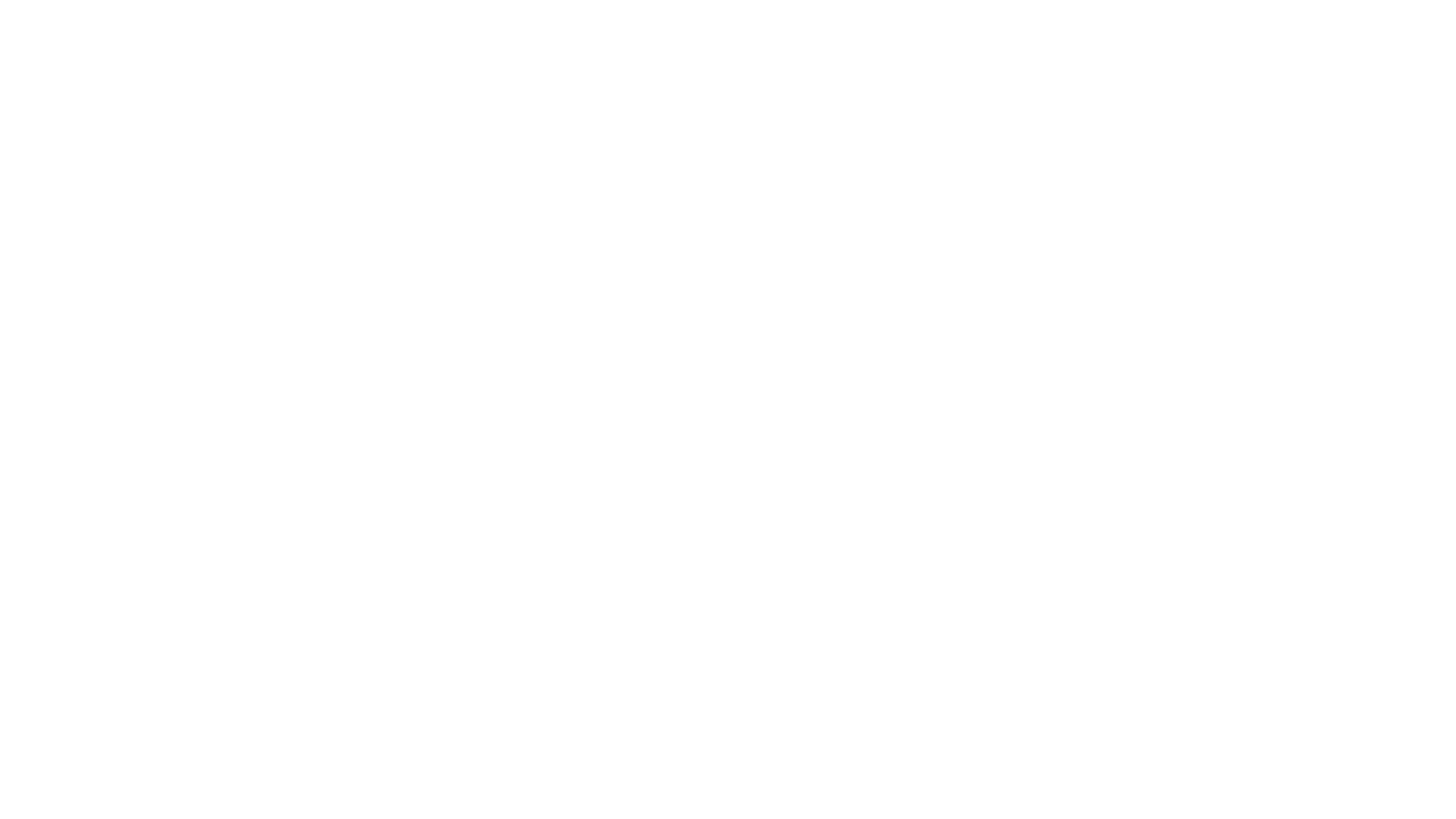 Pedagogisk ståsted
SLIK GJØR VI DET PÅ BORGHEIM;
På vei mot et felles mål
VISJONEN vår (Inkluderende – aktive & forskende –trygt læringsmiljø)
Trivsel, forventninger om gode resultater, elevene når sitt potensial,
Elevene må nå sine drømmer og mål 
Når skal vi gå i takt, når kan vi gå i utakt?
Metodeansvar, tilpasse til klassen og elevene (TPO)
Dele med hverandre og inspirere hverandre
Tørre å diskutere og utfordre hverandre på pedagogisk praksis
Vi drar i samme retning
Vi går i takt
VURDERINGENS FIRE PRINSIPPER
KARAKTERFRI UNDERVEISVURDERING
Kompetanse er å kunne tilegne seg og anvende kunnskaper og ferdigheter til å mestre utfordringer og løse oppgaver i kjente og ukjente sammenhenger og situasjoner. Kompetanse innebærer forståelse og evne til refleksjon og kritisk tenkning

Hva med holdninger og verdier? 
Dette må vi jobbe med for å få en inkluderende skole med et trygt læringsmiljø
KOMPETANSE
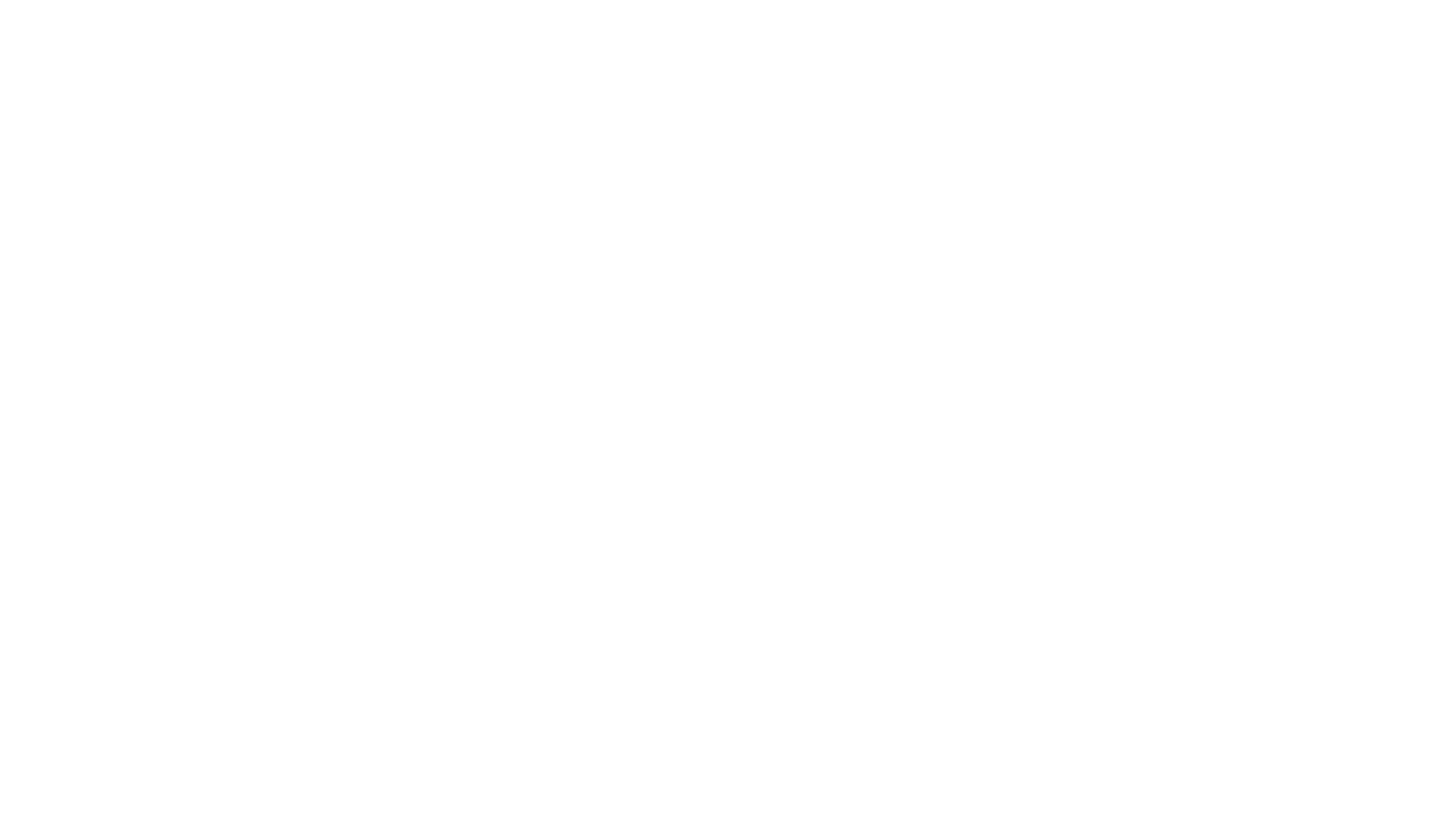 Overordnet del må vi bruke i arbeidet med fagene og vi må se sammenhengen mellom overordnet del og læreplanene i fag
Kjenne til nye læreplaner i fag og bruke disse i planleggingen
Bevissthet rundt på faglighet, flerfaglighet, tverrfaglighet og dybdelæring
FAGFORNYELSEN
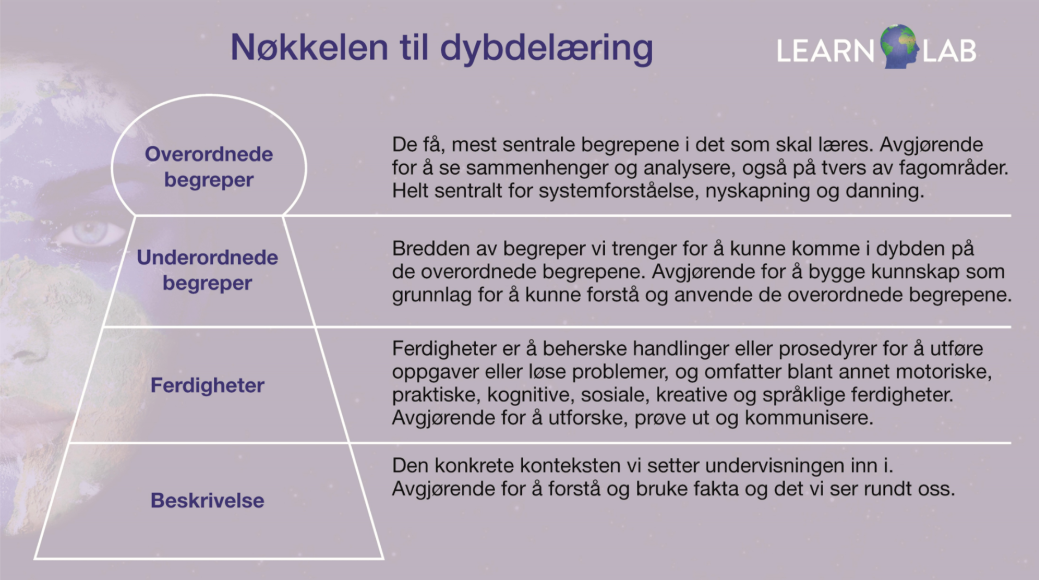 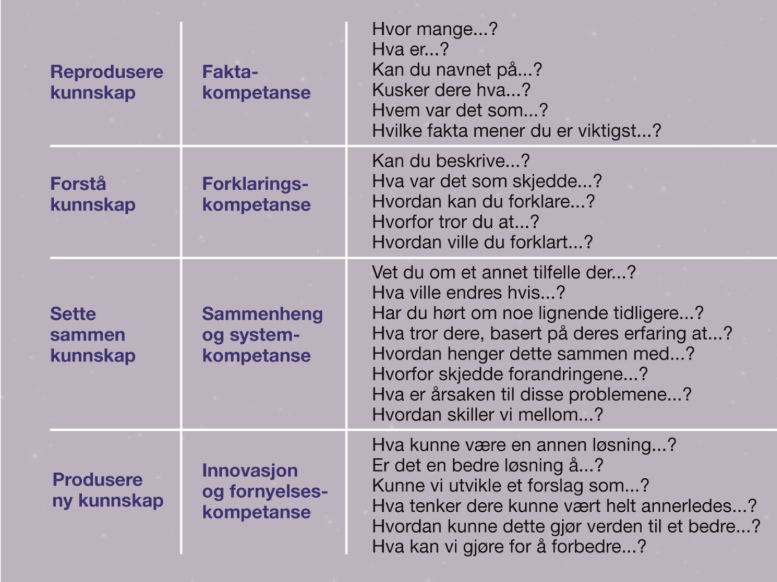 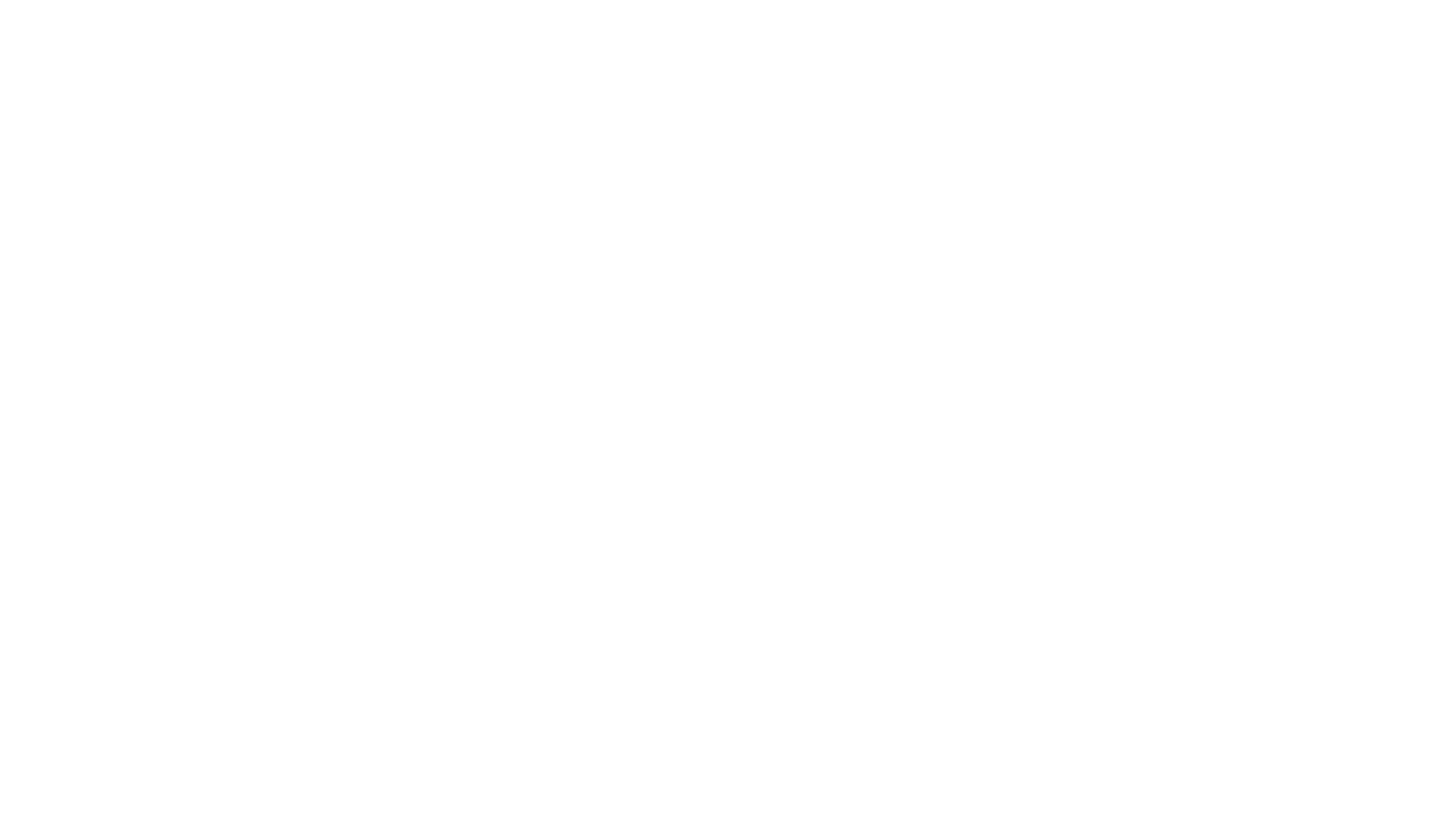 Beskrive forventninger til læringsutbytte: kunnskap, ferdigheter, forståelse
Bestemme hvordan elevene skal dokumentere kompetanse og hvordan de skal vurderes
Planlegge undervisningen 

https://multimedie.adm.ntnu.no/Mediasite/Play/356654a906d14521952dd37f376d985b1d
BAKLENGS-PLANLEGGING
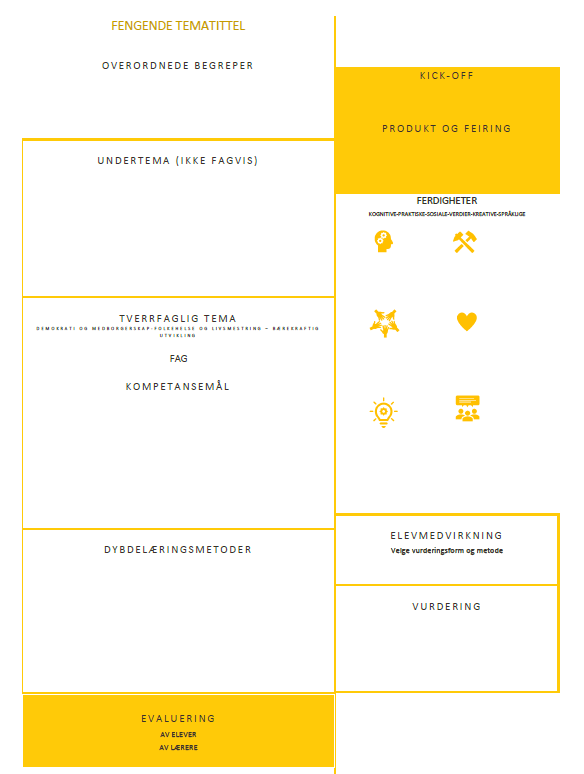 PERIODEPLANLEGGER
UDIRS PLANLEGGINGSVERKTØY

https://www.udir.no/laring-og-trivsel/lareplanverket/fagfornyelsen/skisser-planlegge-opplaring-direkte-fra-lareplanen/
Hva lærer elevene best av?

Forelesning 5% 
Lese 10%                                                                   
Høre og se 20% 
Diskusjonsgrupper 50% 
Lære ved å gjøre 75%                                                                                              
Lære bort til andre 90%

Maks 15 minutter snakk fra lærer
IGP
I TIMEN
PEDAGOGISKE VERKTØY
Sett deg inn i og bruk de digitale ressursene som vi abonnerer på.
Tørr å prøv og spør hverandre om hjelp og råd (ikke bare Nicholas)
Variere bruken av pedagogiske verktøy i klasserommet
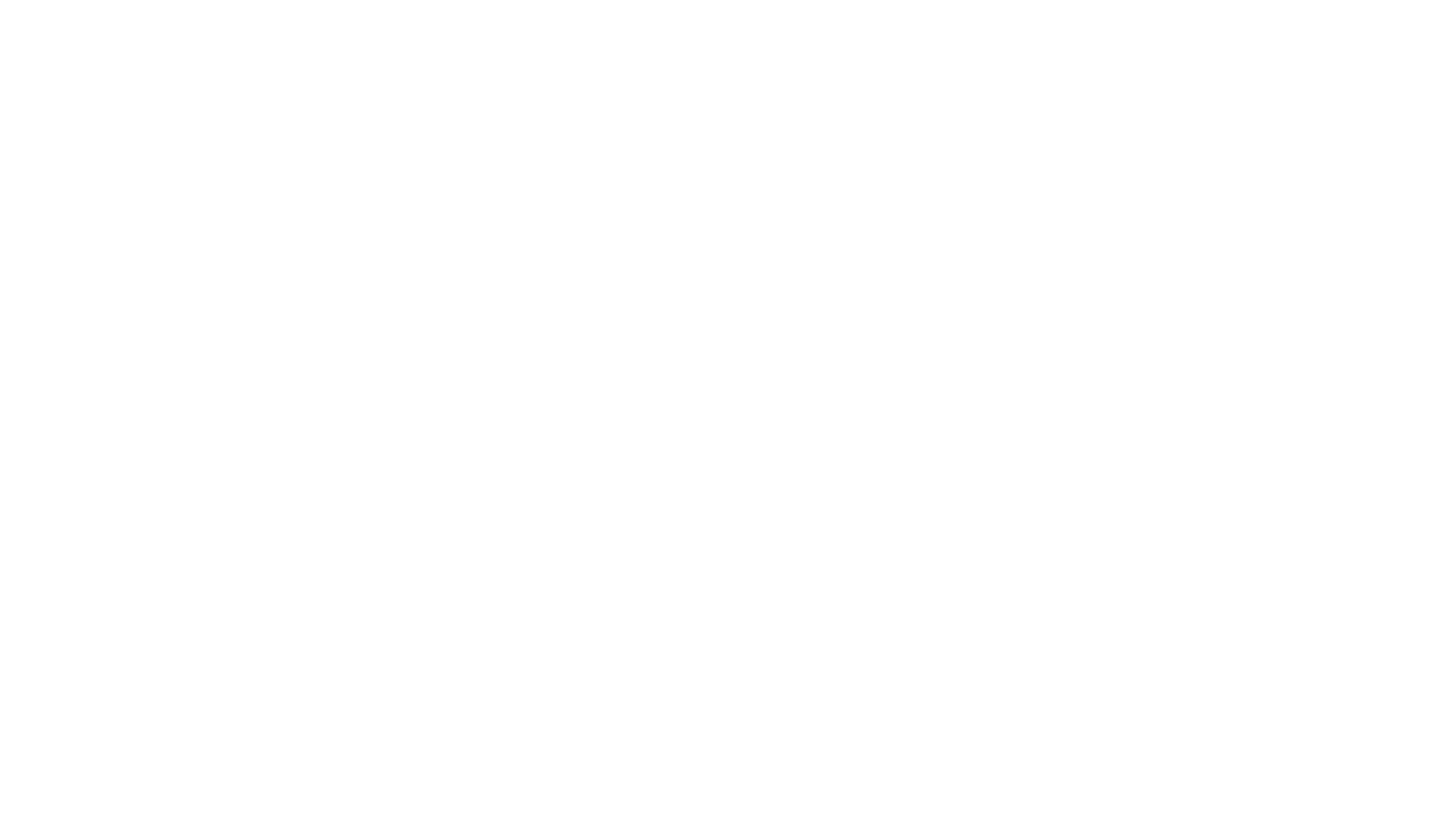 Bli kjent med de nye fagplanene i dine fag
Planlegg for faglig og tverrfaglig læring
Bruk vårt pedagogiske ståsted og vår visjon i planleggingen av undervisningen. 

Dette skal tyte ut av klasseromsdøra.
Veien videre